Testing
Why Testing?
Why do we test code?
Programs need to work
… before we send it off to the user
The user shouldn't be finding errors in our code.
And they shouldn't be expected to fix the code.
Testing can answer the following questions:
Does it correctly do the desired task?
Does it do it efficiently?
Testing can also make it safer for us to modify or extend code
If it works before we made changes and now it doesn't, we know where the error is.
Testing programs
For simple programs, we can simply inspect the code to verify that it is correct
But there is a limit to what you can do with simple programs
As programs become larger
inspection isn't always feasible.
it becomes harder to verify how different parts of the code interact with one another
there may be more than one developer working on the code
The Space Shuttle
Space Shuttle parts
Putting the space shuttle together
What would happen if you tried to assemble the space shuttle with "untested" parts (i.e., parts that were built but never verified)?
It wouldn't work, and you probably would never be able to make it work
Cheaper and easier to just start over
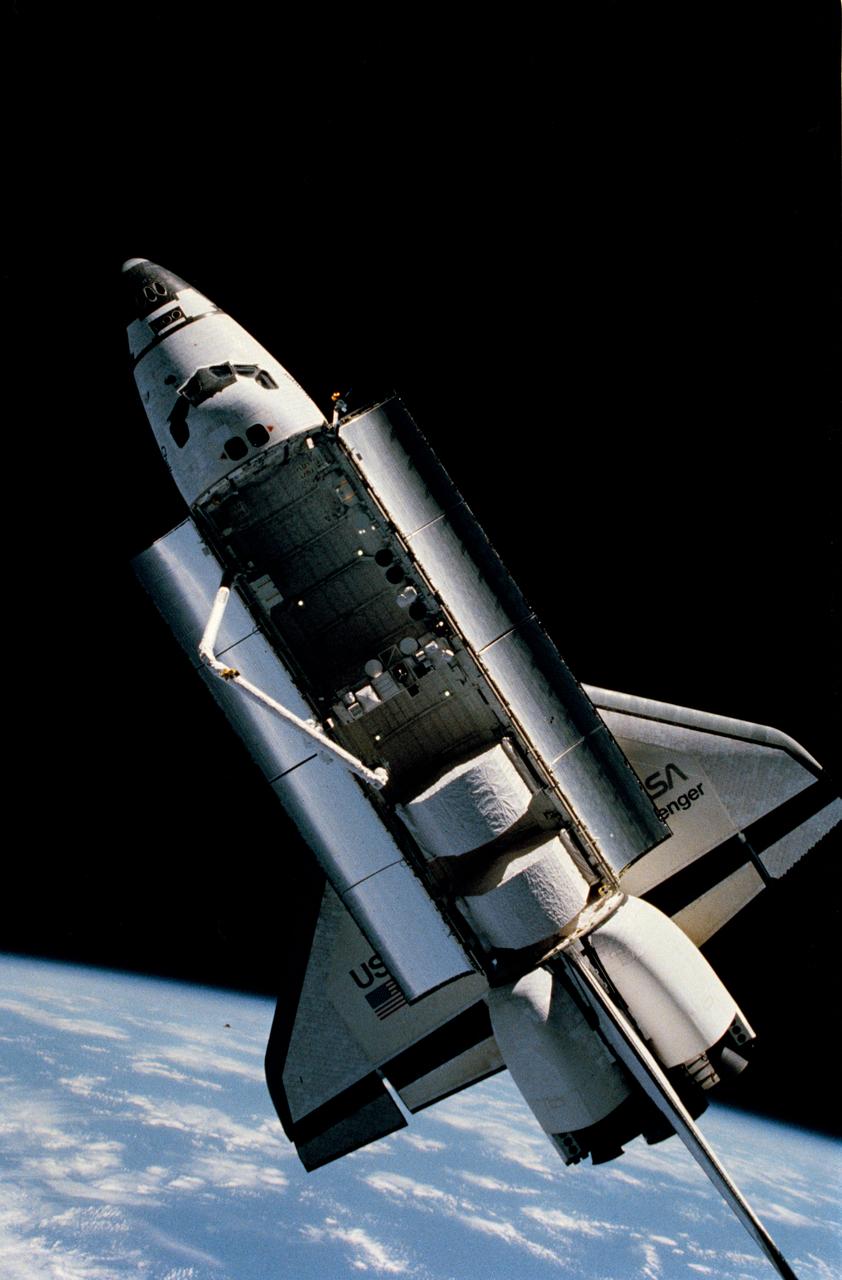 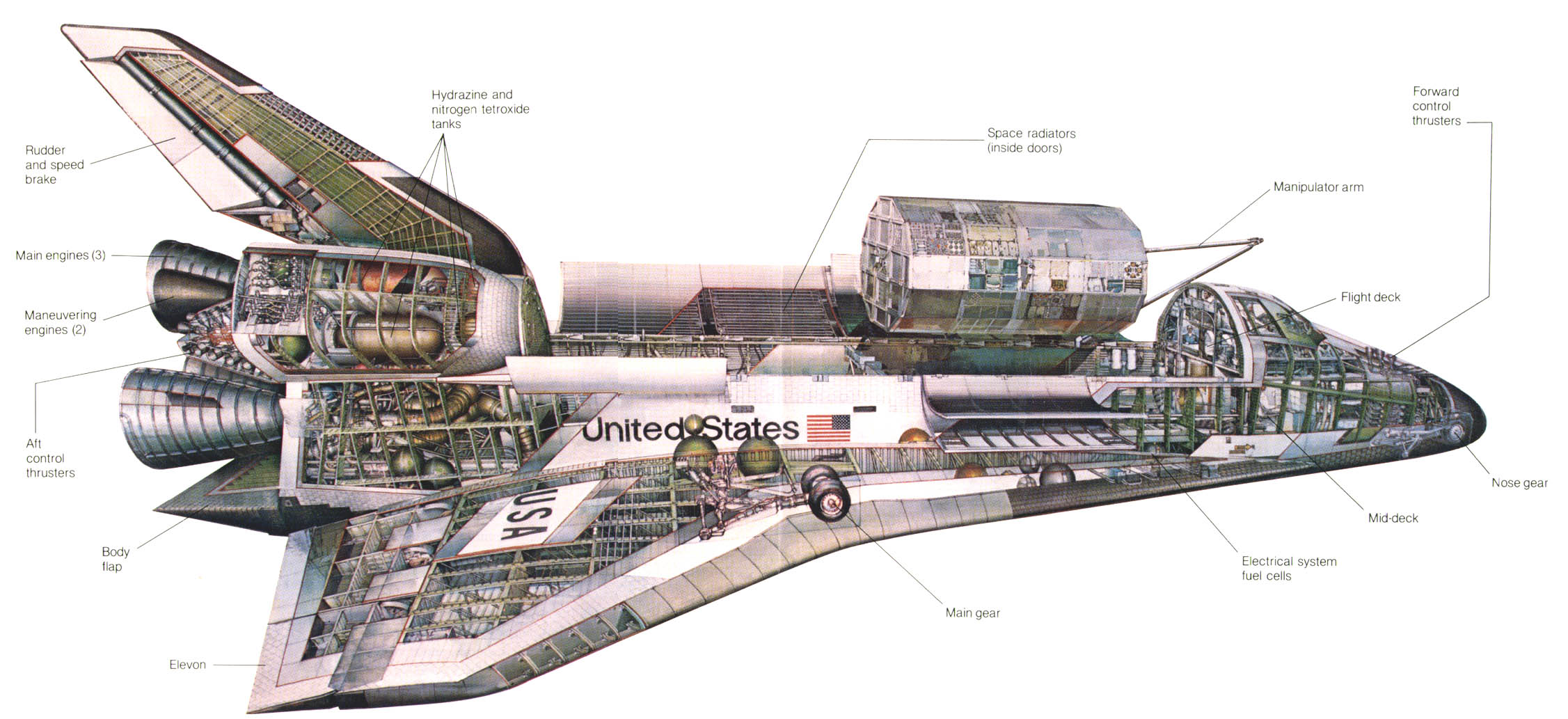 Types of tests
There are different types of tests
Unit tests – tests for small individual parts of a program
Integration tests – test how different parts of the program work with one another
System tests – test how the entire program works as a whole
Performance tests – how quickly does the program perform its tasks
Usability tests – how easy is the program to use/understand
and more
We'll be focusing on Unit Tests in this class
You'll see more in future classes, or you can take CS 329 – Testing, Analysis & Verification
Types of test – Access to data
In addition to testing the various areas of responsibility as described on the previous slide, we can look at testing in relation to how much access it has to a program's internal state.
White-box Testing
The test has knowledge of, and access to, the internal data of classes and algorithms of methods and functions
Allows for fine-grained verification of algorithm implementation
Can be brittle – if the algorithm changes, all the tests have to be rewritten
Black-box Testing
The test doesn't know anything about the program's internals
Can only check that correct thing happened given specific inputs
Allows for changes without rewriting test code as along as behavior is the same
Unit Testing
Unit Tests
A “unit” is any small part of a program – here we are talking about functions and classes
Unit testing, which is done by the developer, involves writing a series of tests to verify that the code does exactly what it is supposed to do
Works properly with good input
Properly handles bad input
Properly handles failure modes
Tests should be small, fast, and easy to run so you can continually test the code as you develop
What makes a good test?
Features of good tests
Automated and fast
Only report errors
Tests are independent of each other
Try for 100% code coverage
Tests error and border cases
Tests should be maintained along with the code to allow for regression testing – If running old tests that passed now fail after making a change, the code has “regressed” and there is a bug in the new code
Picking good tests
It’s not possible to test every possible input into a function to verify that it works correctly
Instead, programmers need to pick a representative sample of input
Input that exercises every branch in the function
Boundary cases
Something from each good and bad data range
Each test should verify a single aspect of the code. If you want to test something else, write a separate test.
With a good set of tests, there will often be more test code than code being tested, often 2-4 times as much
Test Driven Development
Test driven development
Test driven development (TDD) is a programming paradigm that focus on incremental development and testing.
Developed or "rediscovered" by Kent Beck in 2003, it encourages simple software design and helps inspire confidence in the code.
In this programming paradigm you write the test first, and then write the code that passes the tests.
And you do this for every piece of functionality in your program.
Test driven development cycle
Add a test - The test should pass if the code properly performed some piece of its functionality – properly computes a value, properly throws an error, etc.
Run all tests – The new test should fail since you haven't written the code yet.
Write the simplest code that passes the test – It doesn't need to be pretty, efficient, or easy to understand.  It just needs to work and shouldn't do anything beyond the bare minimum.
Run all tests – Now they should all pass if the code is correct.
Refactor as needed – Go back an make the code more efficient, easier to read, easier to maintain, etc.  Run the tests after each change to make sure it is still working.
Repeat – now move on to the next bit of functionality
Writing Tests
Testing frameworks
Tests are usually written using a testing framework that provides us with tools to create meaningful and useful tests.
The testing framework provides a way to run all the tests written
Makes it easier to run tests
Allows for automation
Typically, test run through the harness only report errors, if everything works, nothing happens
"No news is good news" philosophy. Only report the things the developer needs to worry about.
Also, if successes and failures are reported, it's often hard to find the failures.
doctest and pytest
You've already been exposed to two different testing frameworks in this class
doctests
This is probably the one you thought of first.
simple tests you can put in the doc strings of functions 
tests how the functions respond in the interpreter
pytest framework
This is a much more extensive framework for building tests
The auto-grader tests that we give you as part of your assignments are written using the pytest framework library.
We're going to talk about how to write tests using both of these frameworks
doctests
Doctests
The functionality for doctests is built into the standard Python library
Doctests are written in the doc string at the beginning of a function
They mimic an interactive Python interpreter session
They describe a series of commands to be executed
each command is proceeded by ">>>", the Python interpreter prompt
After each command, the expected output of that command is listed
def square(x):
""" returns the square of x for any value.
>>> square(10)
100
>>> square(3.1415)
9.86902225
"""
	return x * x
Running doctests
Doctests are invoked by running the script with the –m doctest flag

This runs the doctest for every function in the file that has tests defined.
If all goes well and all tests pass, nothing is printed.
If you want to see what is being done and have output even for passed cases, you can use the "-v" flag


The full library documentation can be found at https://docs.python.org/3/library/doctest.html
python –m doctest <filename>
python –m doctest –v <filename>
Doctest error output
If the doctest fails, you'll get output like the following:
**********************************************************************
File "C:\Users\dagor\PycharmProjects\demo\test.py", line 16, in test.square
Failed example:
    square(3.1415)
Expected:
    9.86902224
Got:
    9.86902225
**********************************************************************
1 items had failures:
   1 of   2 in test.square
***Test Failed*** 1 failures.
Failed example and line number
Expected and actual results
Items with failures (and how many)
Total failures in entire file
pytest
The pytest library
To use pytest, you first need to install the pytest library as it is not part of the standard Python installation

However, you've already installed it as it was installed when you installed the byu_pytest_utils library.
Full documentation on the pytest library can be found at https://docs.pytest.org
pytest provides a more versatile and powerful set of tools than are available from doctests
python –m pip install pytest
Running pytests
If you've run the tests we've provided for the assignments, you've seen the basic way to invoke pytest that runs all tests in the directory:


You can additionally just have pytest run a single test file by giving the name of the file you want it to run

You can also have it run just a single test within the file by giving it the name of the test function after the filename separated by "::"

For other ways to invoke pytest, see the documentation at https://docs.pytest.org/en/7.4.x/how-to/usage.html
pytest
or
python –m pytest
pytest <filename>
pytest <filename>::<testname>
What does pytest actually run?
When you invoke pytest without a filename, it looks in the current directory for any files that match either of the following patterns
test_<name>.py
<name>_test.py
If you invoke it with a filename, it just runs the file specified.
Within that file, it looks for functions of the form test_<name>() and runs each of those functions in turn.
These functions should take no arguments
Pytest output - success
If all the tests pass, you'll see something like this
========================== test session starts ==========================
platform win32 -- Python 3.9.13, pytest-7.4.0, pluggy-1.2.0
rootdir: C:\Users\dagor\PycharmProjects\demo
plugins: byu-pytest-utils-0.7.2
collected 2 item                                                                                                                                        

test_demo.py ..                                                    [100%]

=========================== 2 passed in 0.25s ===========================
All the tests ran
green means no failures
How long it took
Pytest output - failure
When test fails, there is a bit more output:
========================= test session starts ==========================
platform win32 -- Python 3.9.13, pytest-7.4.0, pluggy-1.2.0
rootdir: C:\Users\dagor\PycharmProjects\demo
plugins: byu-pytest-utils-0.7.2
collected 2 items

test_demo.py .F                                                   [100%]

=============================== FAILURES ===============================
______________________________ test_error ______________________________

    def test_error():
>       assert func(3) == 5
E       assert 4 == 5
E        +  where 4 = func(3)

test_demo.py:9: AssertionError
======================= short test summary info ========================
FAILED test_demo.py::test_error - assert 4 == 5
===================== 1 failed, 1 passed in 0.18s ======================
All the tests ran
red means failures
One entry per test: 
. = succuss
F = failure
Test that failed
Actual line that failed
Values that failed
Writing tests - naming
Typically, our tests will go in a separate file and import the functions or classes we want to test
Inside that file, we write our test functions
Function names are of the form test_<name>() and take no parameters
<name> should be something descriptive that makes clear what is being tested
test_square_returns_valid_value()
test_sqrt_throws_exception_for_negative()
Writing tests - content
What goes inside our test functions?
Anything we want
The most common statement is an assertion

We call the function we are testing with known input values
We then assert that all we received all the expected outputs
For pure functions, we just need to check the return values
For non-pure functions, we also need to test the side effects
assert <Boolean expression>
def test_square_valid():
    assert square(3) == 9
A more complicated example
def test_grid_constructions():
   grid = Grid(2,2)
   assert grid.height == 2
   assert grid.width == 2
   for x in range(grid.width):
      for y in range(grid.height):
         assert grid.get(x,y) == None
With multiple asserts, all must pass for the test to pass
The test will stop on the first failure.
Checking for exceptions
While assertion is the most common thing we do in the tests, pytest provides a number of other checks we can make
A common one is to see if an exception is raised where it is expected
This uses the raises() function from pytest
def square_root(x):
    if x < 0:
		raise ValueError("Negative numbers not allowed")
    return sqrt(x)

def test_square_root_raises_exception():
    with pytest.raises(ValueError):
        square_root(-4)
Checking floating point numbers
What happens if we run the following in the Python interpreter?

Surprisingly, we get False
This is due to the imprecision of floating-point number representation in computers
We've already seen this a few times this semesters, noticeably on Homework 1
To make comparisons like this safely, we have to do something like this:

where val1 (0.1+0.2 from above) and val2 (0.3 from above) are the values we ant to compare and tolerance is some small value like 1e-6
0.1 + 0.2 == 0.3
abs(val1 – val2) < tolerance
Checking floating point numbers
But that's a pain to write
pytest gives us an approx() method that allows us to write this more cleanly:


This would return True.
If you want to change the tolerance, for example when working with large or small numbers, there are additional parameters to approx() that you can set.
The full documentation is here: https://docs.pytest.org/en/7.4.x/reference/reference.html#pytest-approx
val1 == approx(val2)
i.e.
0.1 + 0.2 == approx(0.3)